Haruv on the Couch- Reflection or direction your role in supervision
Lili Gray, LCSW, RYT
Remembering
Think of a time in supervision where you felt understood- and maybe even challenged
Can you think of a supervisor who helped you grow? Maybe it wasn’t always ‘fun’ but you grew?
Can you think of a supervision that just didn’t grow you as a professional? What was the problem? What did you bring to that?
2
Thoughts
Roles and responsibilities of a supervisor?
What is clinical supervision?
What is administrative supervision? 
What is reflective supervision?
Is all clinical supervision reflective?
3❖
[Speaker Notes: Lili also talk about Gil Foley comment of Grist before Mill- and how this is a common theme in CPP supervision- t]
Roles/Responsibilities  of a Supervisor (not  in order of importance)
Develop therapist’s knowledge and skills (core competencies, fidelity,  basic skills) 
Provide secure base for reflection
Champion of program/model ideals
Holder of diversity informed lens

                     (Ippen Gosh, Van Horn, and Lieberman, 2016; M. Heffron and T. Murch 2010)
4★
Develop Staff’s Knowledge and Skills
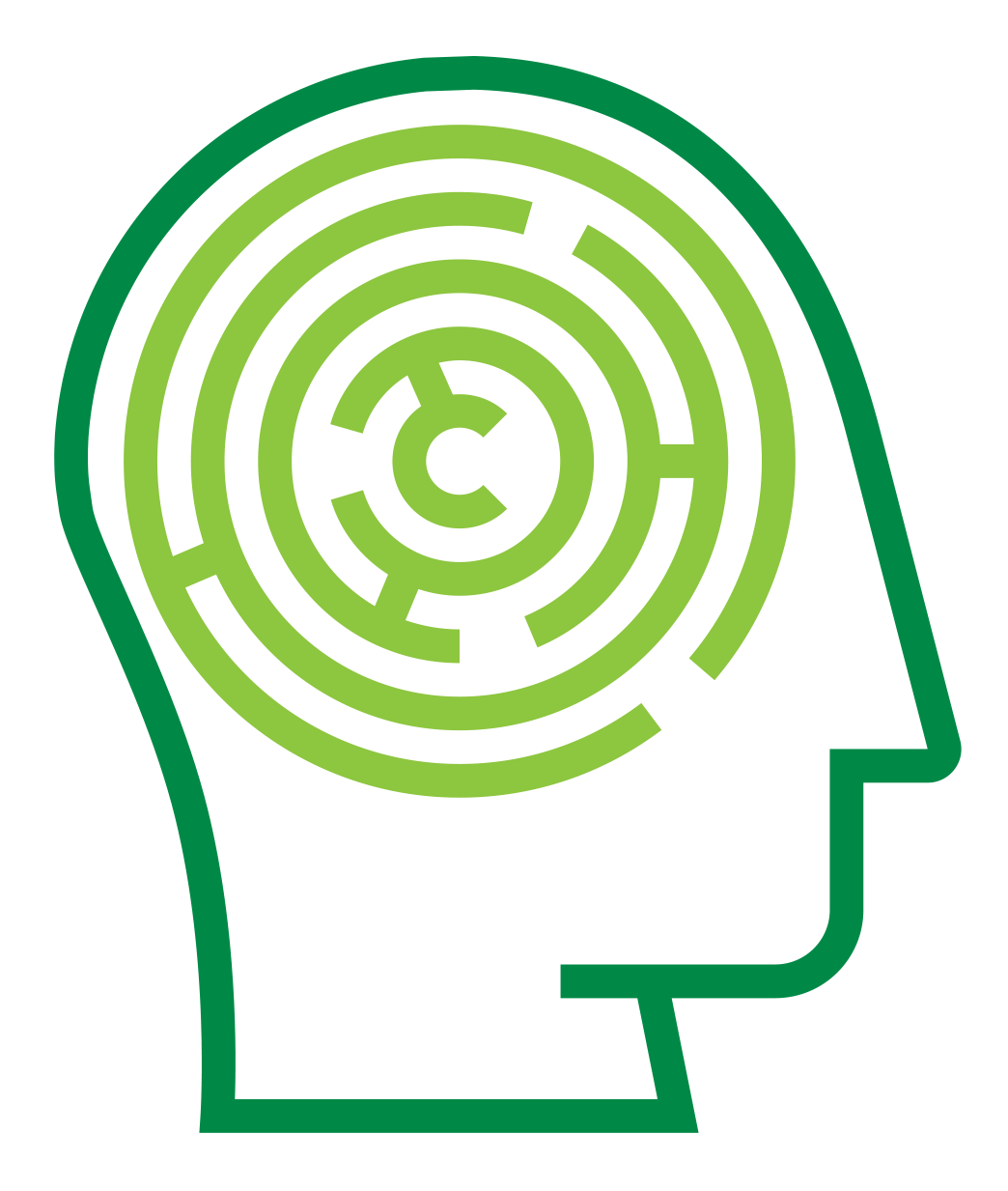 Self –Reflection
(Connected to Reflective Practice Fidelity)
Familiarity with
Relevant Bodies of Knowledge
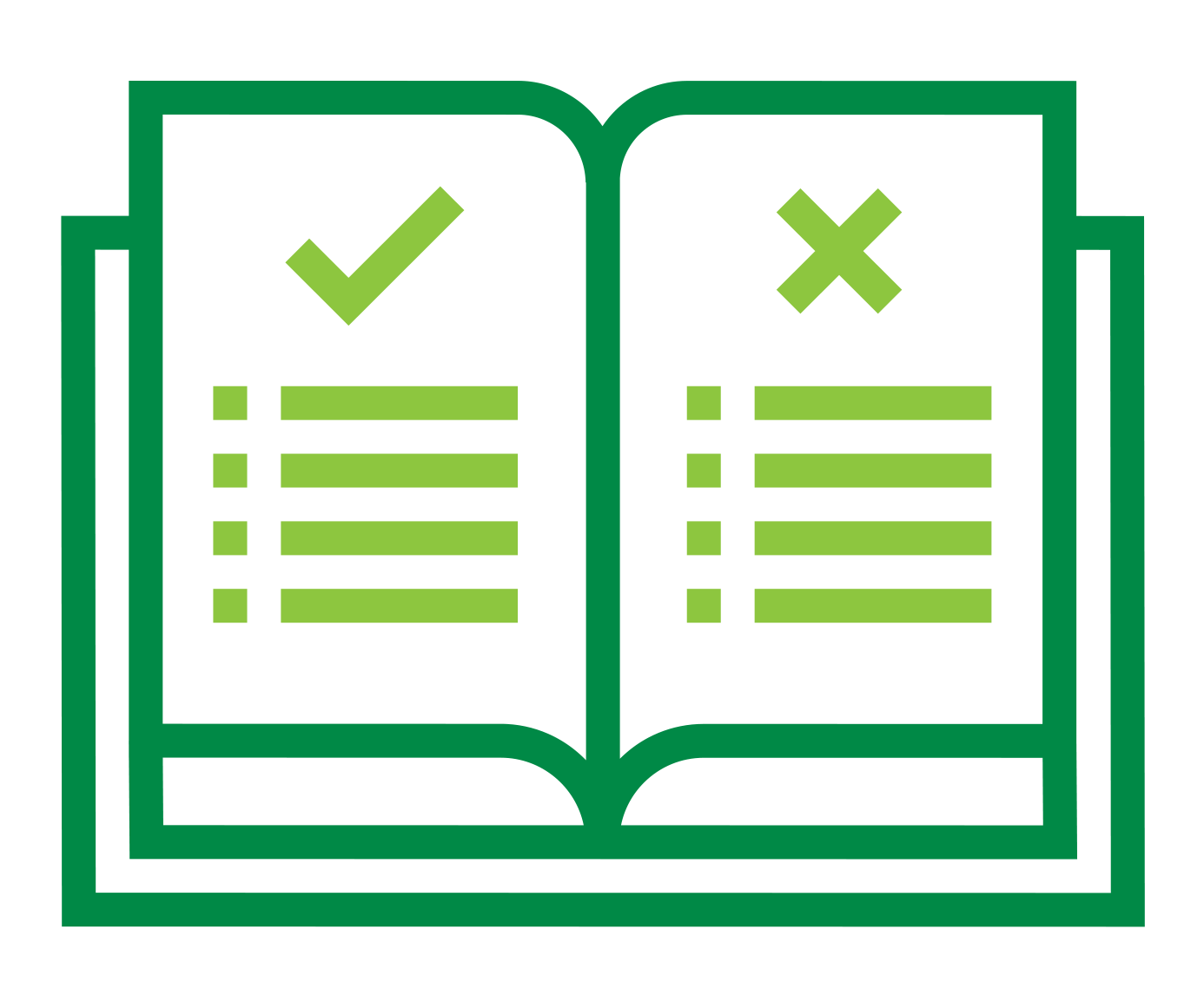 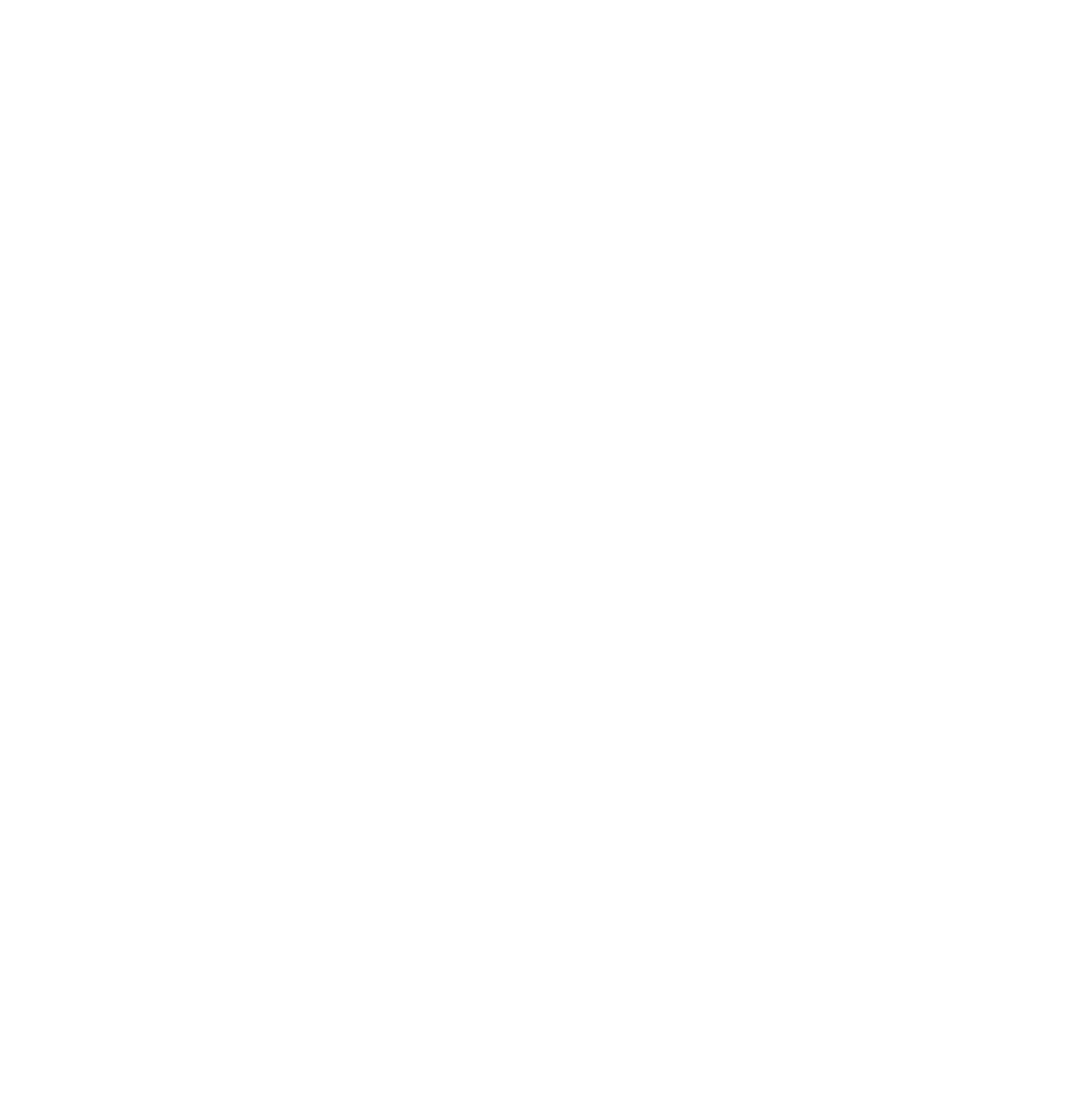 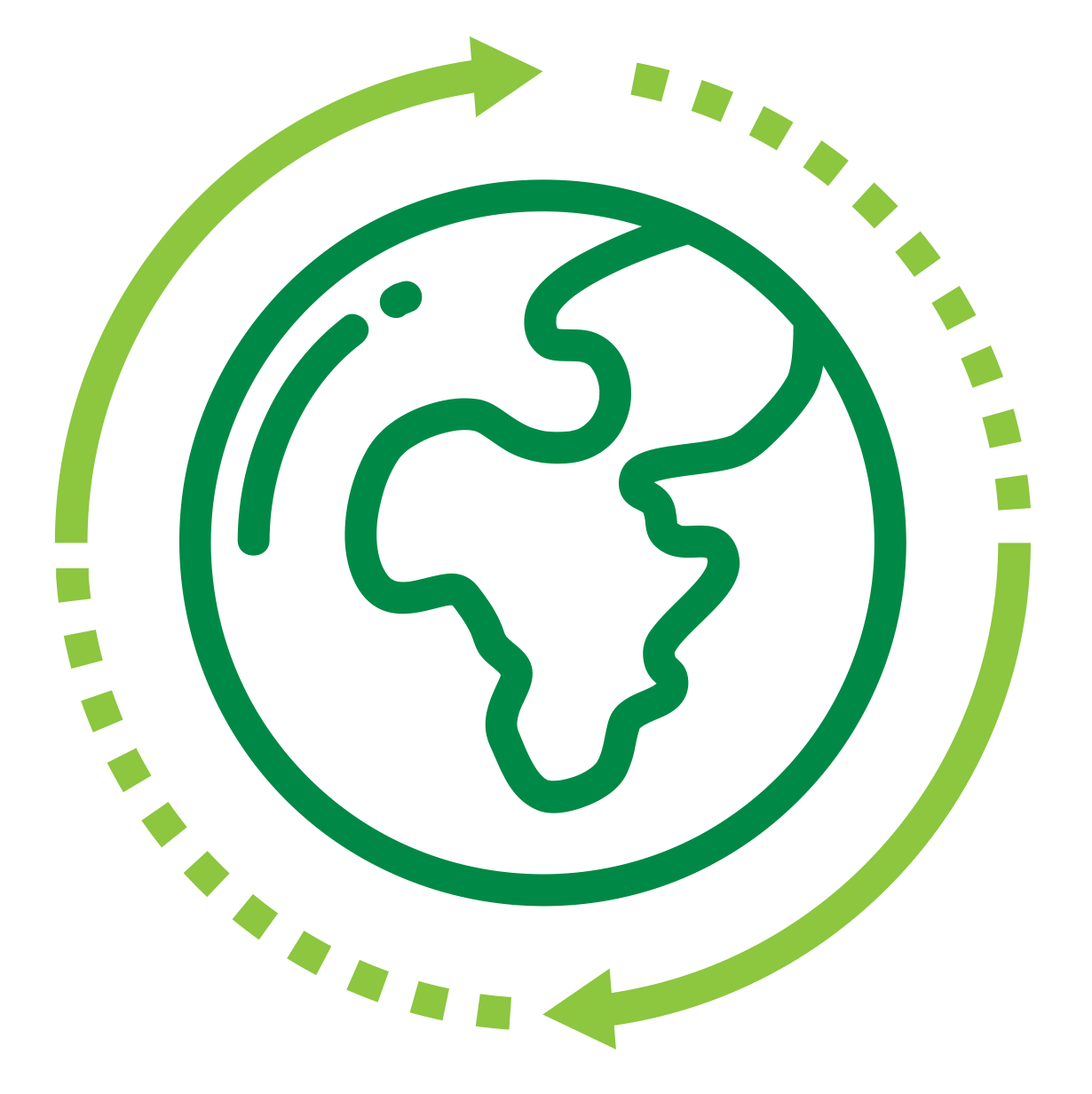 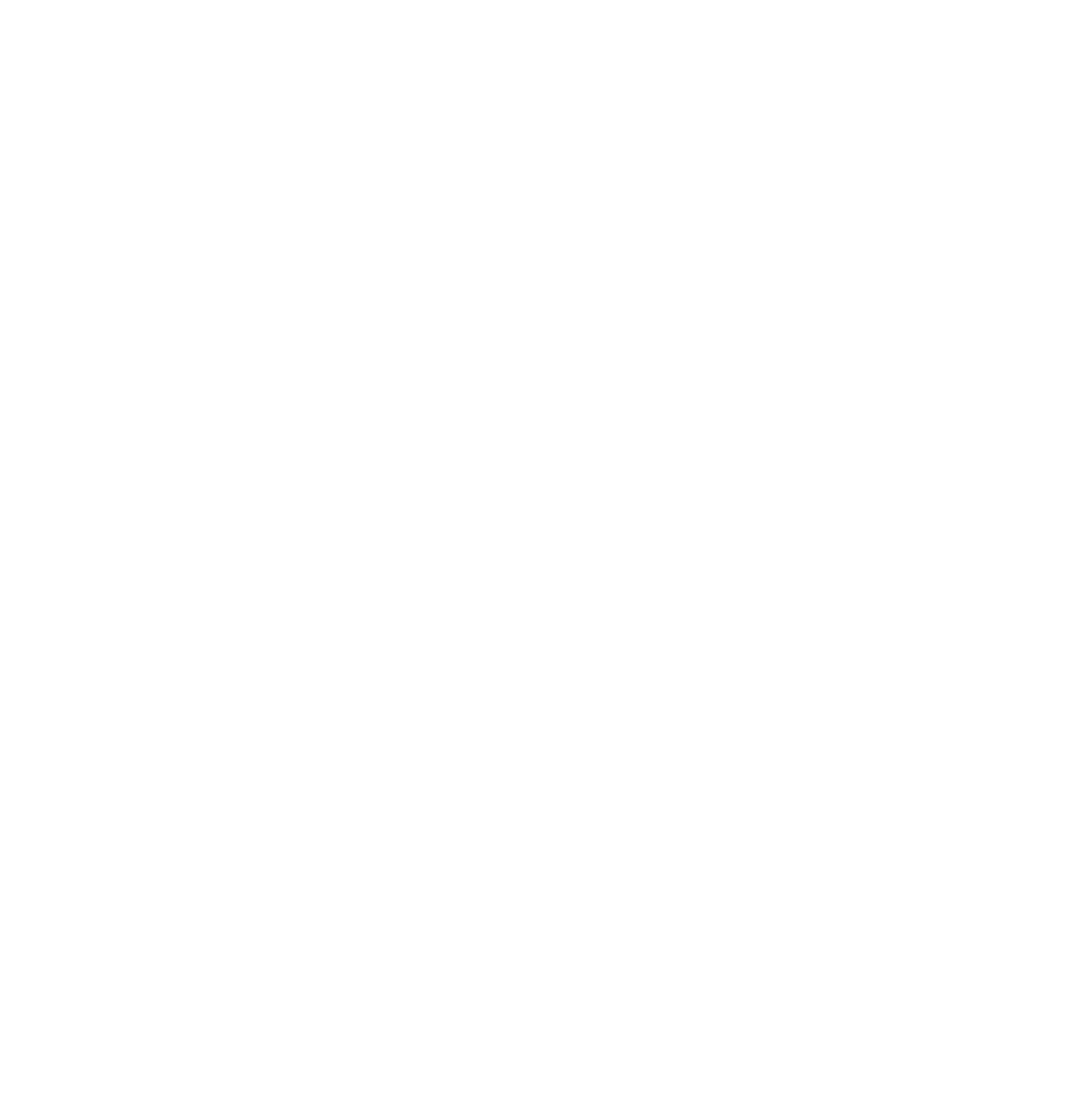 Integrate a Socio-Cultural Lens
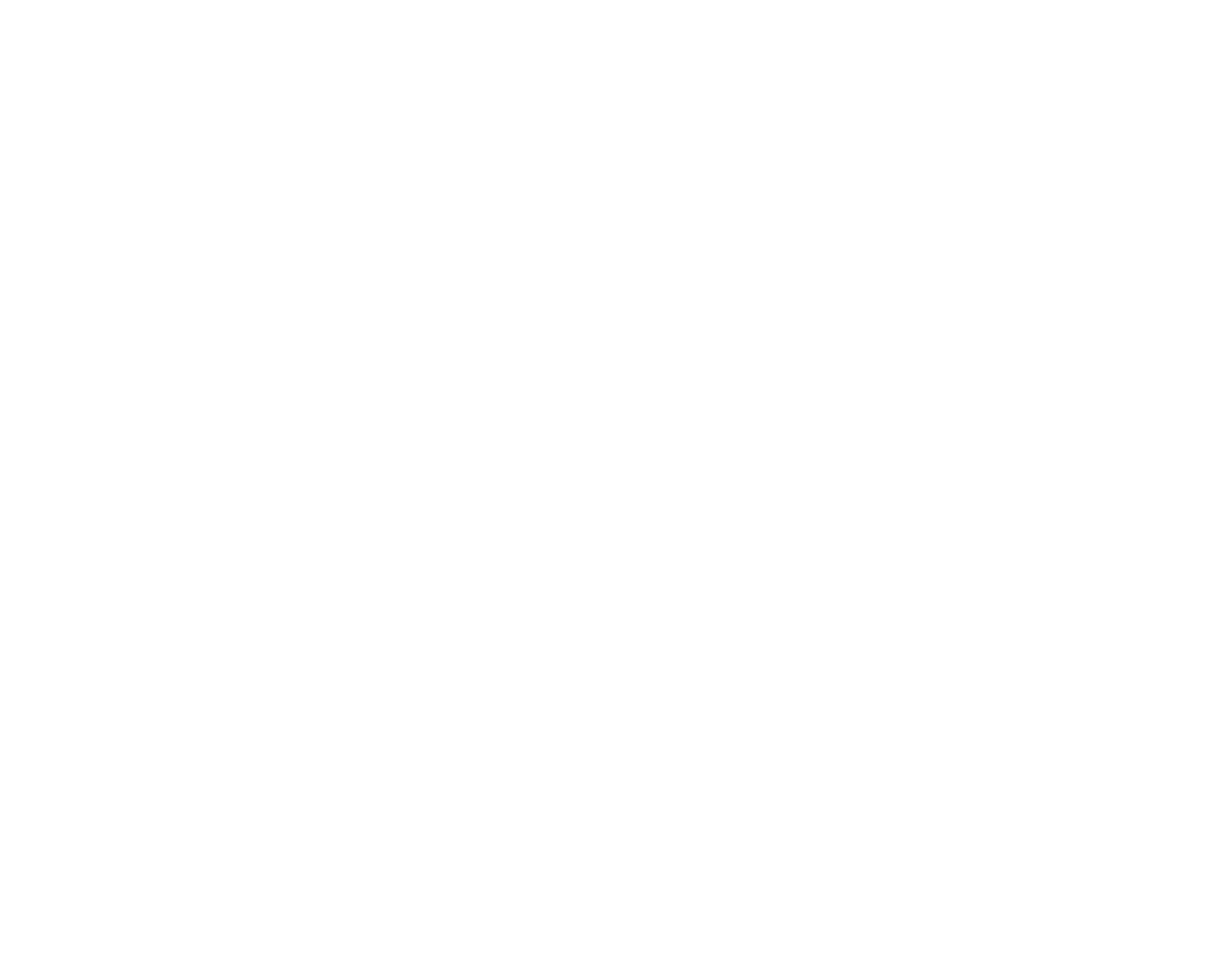 Coordinate Care & Collaborate with Other Service Systems
(Core CPP Objective)
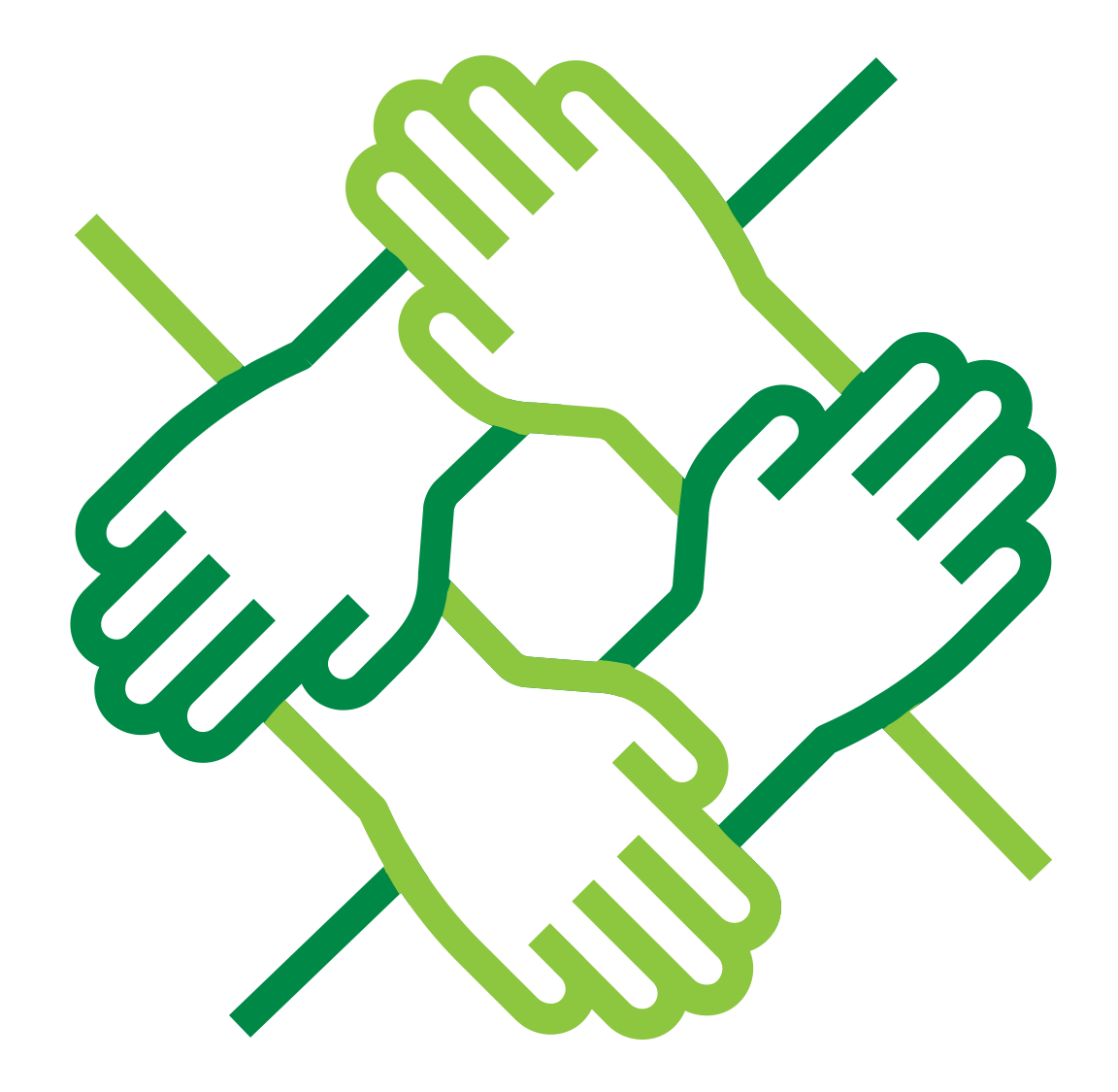 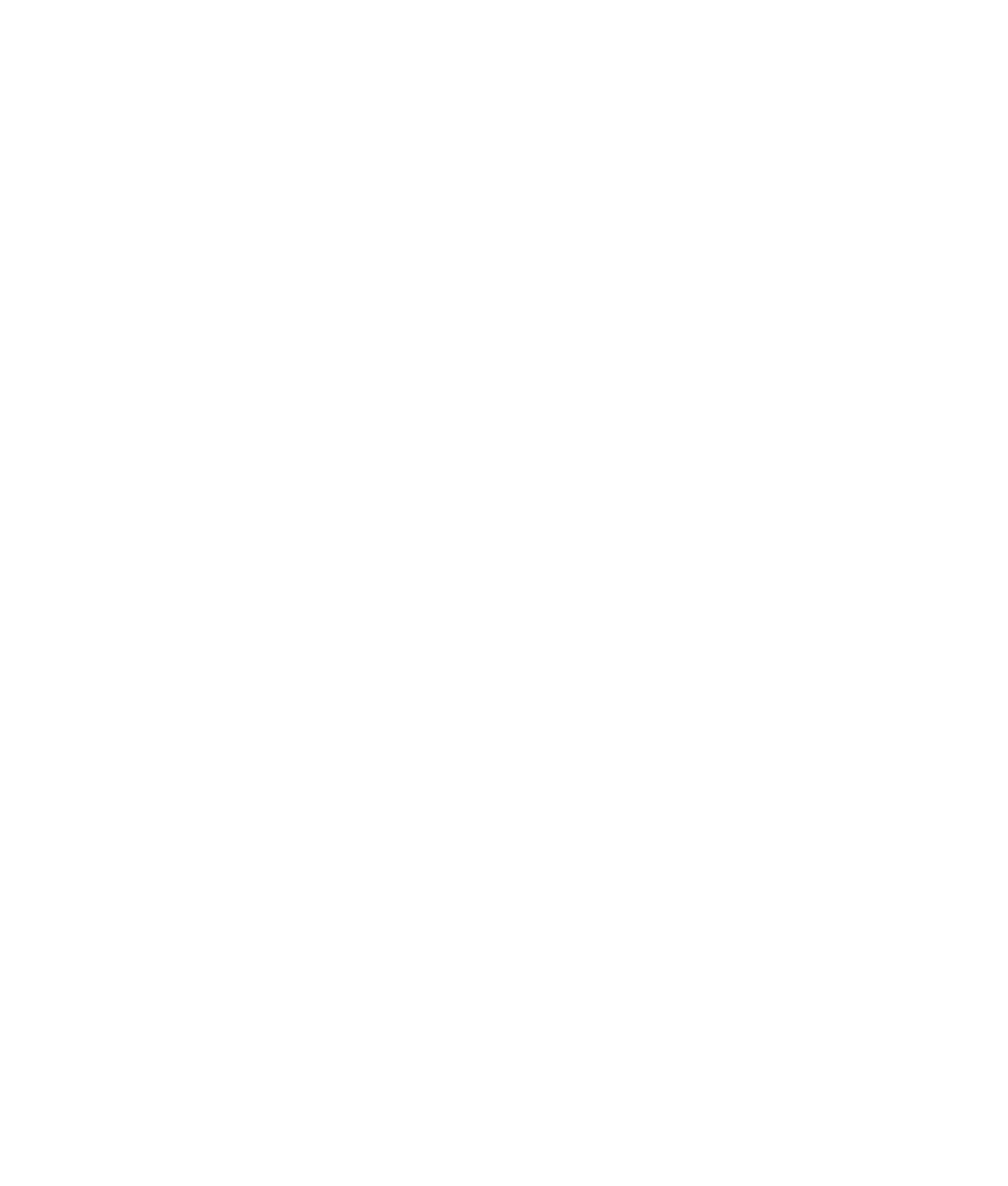 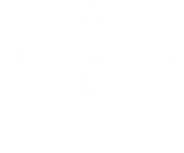 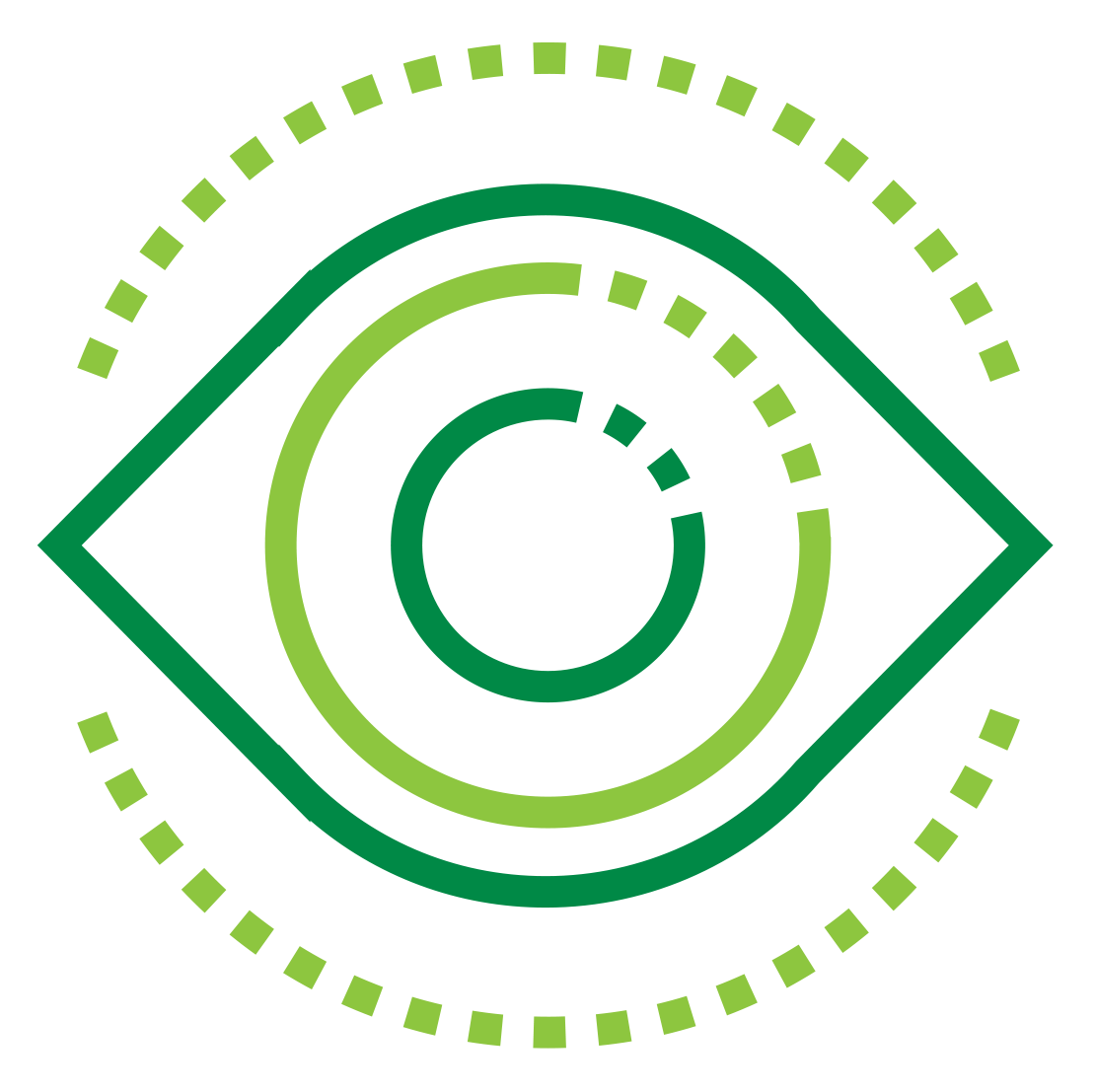 Observe Behavior
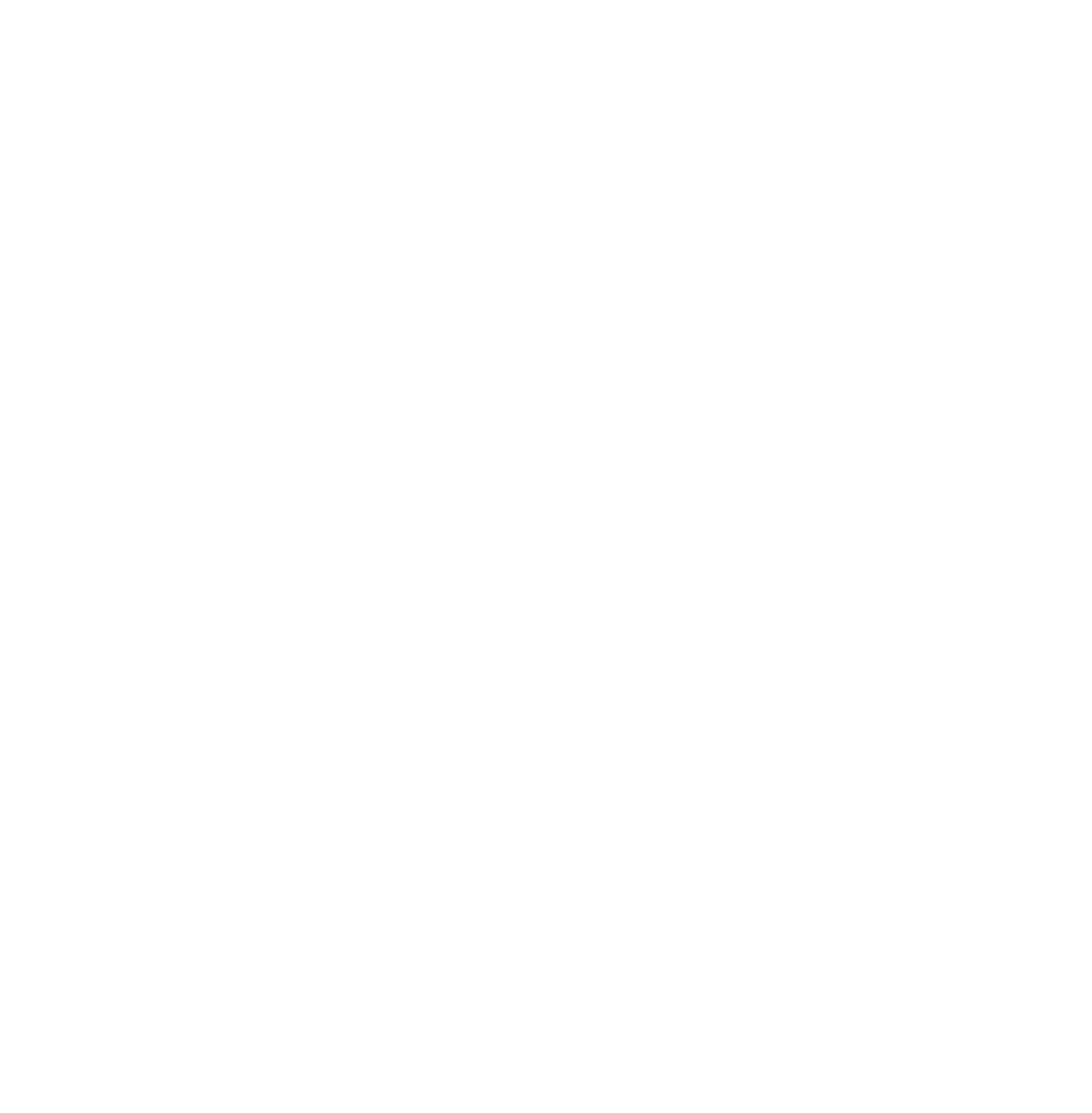 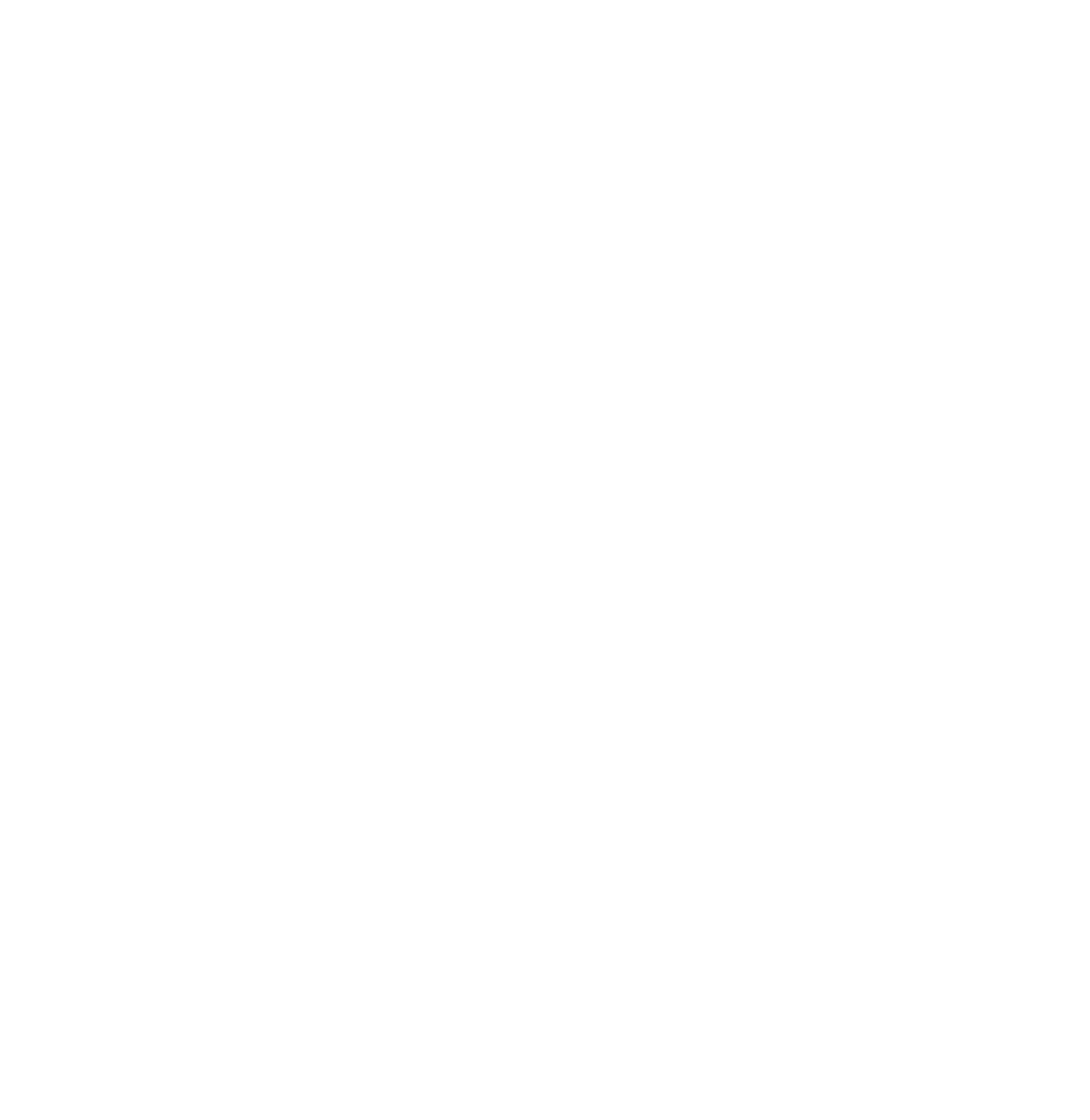 Co-Construct a 
Trauma Framework
(Connected to Trauma
Framework Fidelity)
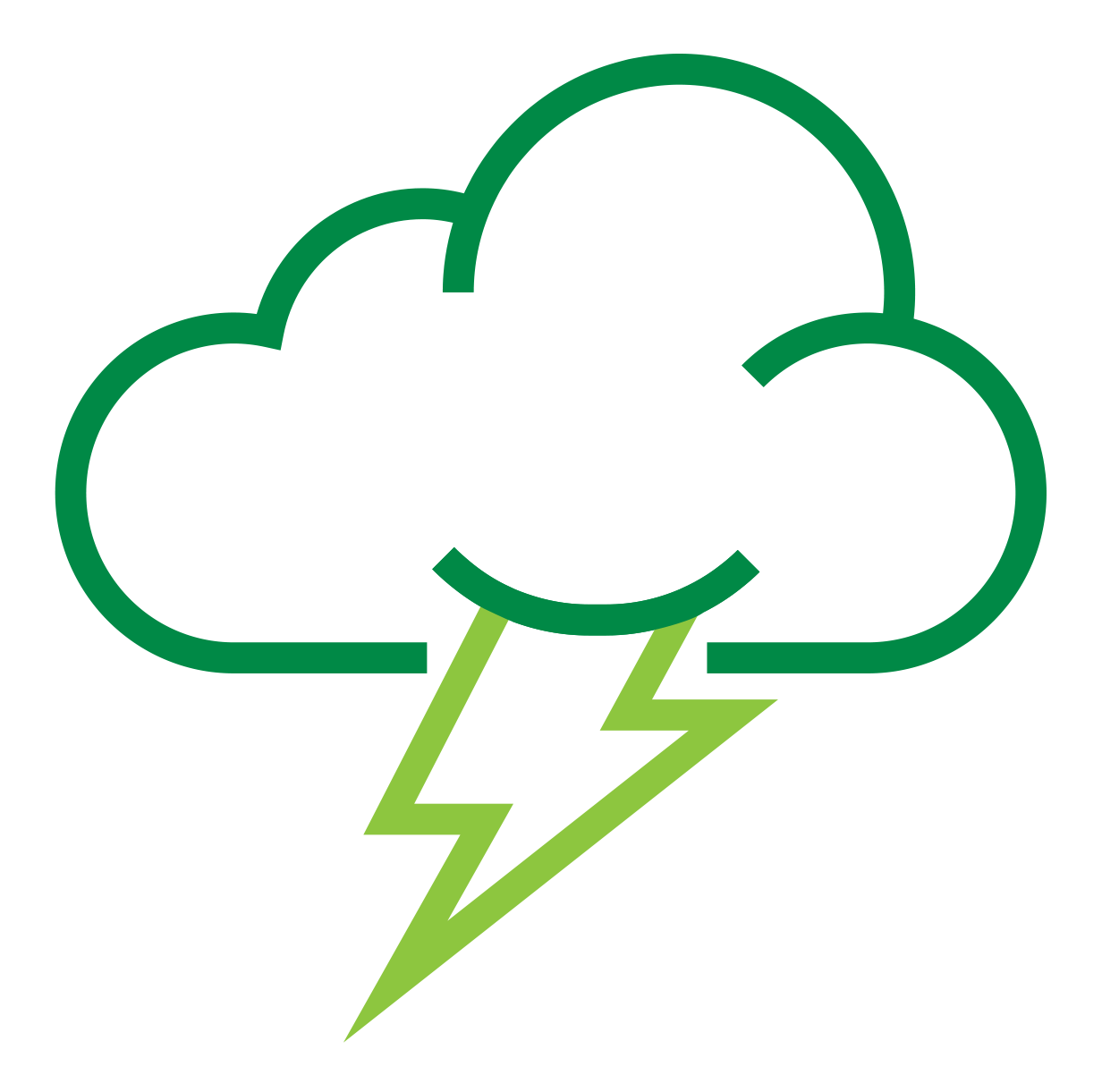 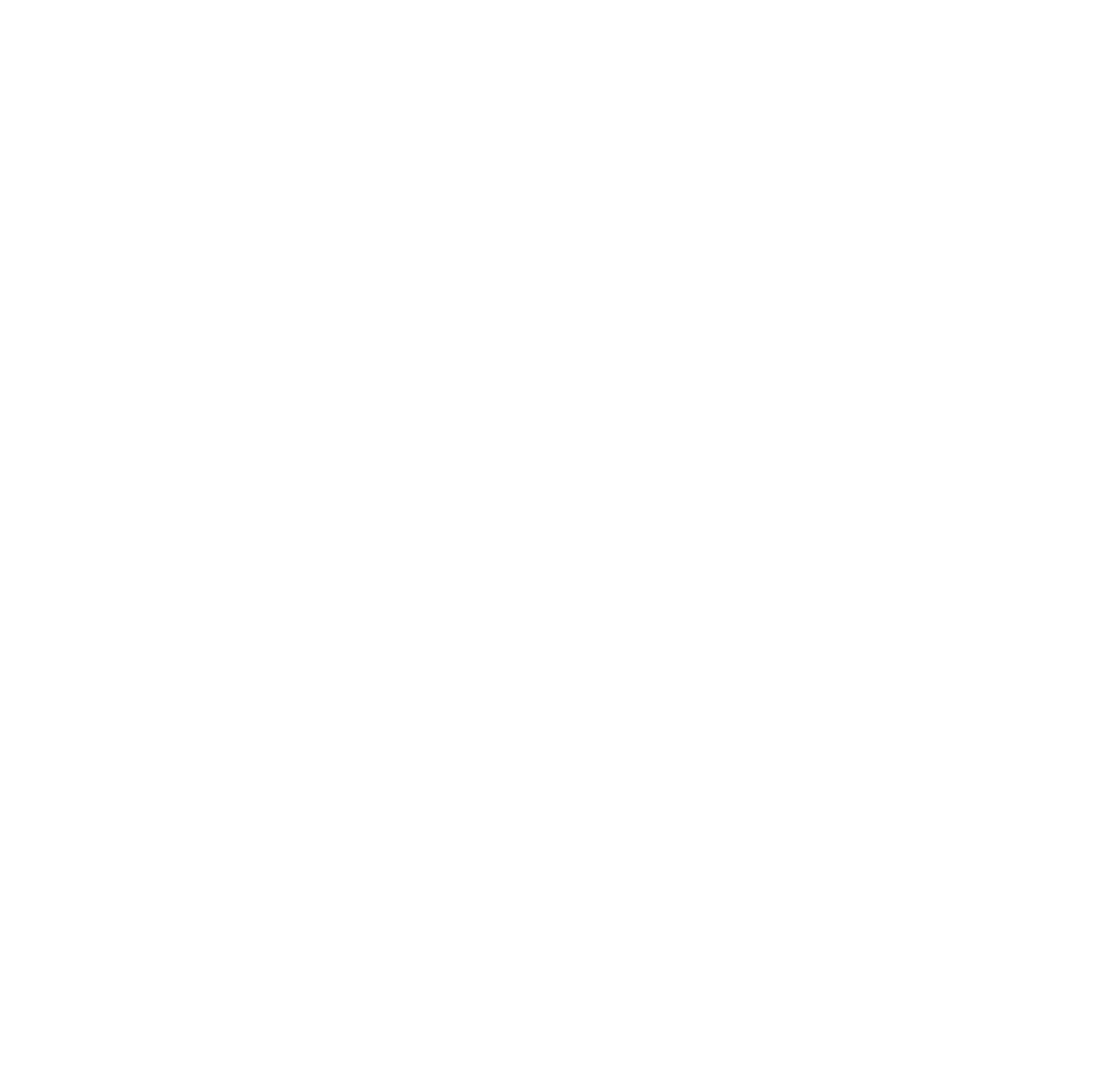 Act as a Conduit
(Connected to Dyadic Relational Fidelity)
Lieberman, Ghosh Ippen, & Van Horn, 2015)
Modified from Ghosh Ippen, Van Horn, Lieberman, 2016
5❖
[Speaker Notes: Slide repeated here in case it is helpful to review competencies as you process what they observed in the video]
Developing Therapist’s Knowledge and Skills:  Directing
Pointing out when therapist is NOT doing the model they are trained to do 

Explaining/reinforcing model concepts (phases of treatment, interventions, fidelity)

Providing examples of what to DO and what to SAY

Identifying ports of entry/missed moments

Using a model fidelity tool to review progress in a session, with a particular family, and across caseloads
                     (Ippen Gosh, Van Horn, and Lieberman, 2016; M. Heffron and T. Murch 2010)
6★
[Speaker Notes: Reviewing trauma screening tools together
Practicing any screening tools together]
Provide a Secure Base for Reflection:  Reflecting
Support the therapist in gaining an understanding of themselves in their relationships with the clients with whom they work

Support the therapist to explore their emotional experiences with the family

Support the therapist to explore, share ideas, and plan for future work to be done in a safe, non-judgmental, and collaborative manner
                     (Shahmoon-Shanok, 2009)
7★
[Speaker Notes: My lovely friend and colegue Rebecca – She was quite a brilliant thinker about all things reflection-]
What does reflective supervision look like?
Weekly, 1-1.5hr, protected time, no interruptions, no phones, texts
We talk about one case for that time.  We think deeply together about it to lead to case conceptualization. 
With a new worker we contract for this as expectation
Reflection is not just about the case- its about the worker and their feelings, thoughts, reactions, which are aroused by this case/the work.
8
[Speaker Notes: If paula asks me how I’m feeling about the case I just represented to her – and I say ”I think….” I am not aksering her question!]
Reflective Practice Fidelity:  Parallel Process
Therapist
Awareness of emotional reactions to family 
Awareness of biases
Capacity to recognize/regulate own emotions and co-regulate with family (and intervene when regulated
Consider all perspectives
Understand context
Supervisor
Awareness of emotional reactions to therapist
Awareness of biases (about family/therapist)
Capacity to recognize/regulate own emotions and therapist’s emotions
Consider all perspectives 
Understand context
9
[Speaker Notes: -how does it feel when supervisee’s cup is full
-how does that impact treatment
-what does family do/say when cup is full?
-how can the therapist  help the family when their cups are full?
-new therapists/therapists new to the model/activated therapists cups may overflow faster
-goal of supervision may be to help supervisee grow a bigger cup]
Grist for the Mill
Reflection requires content to reflect on	

What are we reflecting about?

What if a therapist doesn't know ‘how to do’ the model

What if a therapist is new to the field?

How do we decide when to reflect and when to direct/teach?
10
[Speaker Notes: Lili slides here 
we need to talk about the What and how to do cpp even while we talk about the how it makes you feel.
Alicia Lieberman- quote- you have to teach it before you can reflect on it]
What’s the Grist
Do they have core therapeutic/model competencies? How have you co-evaluated this? What is their sense of what needs to grow?
What is happening with procedural fidelity?
(do we need to reflect –explore-plan for change/growth?)
How do they assess the client? Personal opinion? Professional perspective taking? Their own family life?
How do they screen for trauma and if not at all can we reflect-explore-plan for change?
11
More Grist
Mentor in foundational knowledge and competencies (ie in CPP)
Child development
Play skills
Understanding caregivers
Caregiver mental illness
Assessing for trauma
Clinical case management- navigating complex systems of care
Focus on developing staff’s capacity to provide CPP with fidelity to model 
Professional Development
12
What’s to Mill?	(Reflect)
Therapist awareness of 
Cultural bias
Appropriate use of supervision to process emotional reactions, consider alternative perspectives, seek new knowledge and skills 
How difficult is the family or the trauma history
	 (reflective practice fidelity)
13
Key principals of Reflection/Milling
Reflection is a lifelong developmental process
influenced by the past, the present and how we each process information
Reflections occurs in a relationship that is co-created over time
Safety, exploration of dynamics, holding space to co-carry
Requires slow and intentional stepping back
The devil is in the details, multiple perspectives, reexperiencing reactions
Feelings matter
Relationships bring up feelings
Parallel process is intentionally explored 
				(adapted from The Reflective Supervision/Consultation Collaborative Region X Innovation Grant Washington Association for IMH)
14
Some Objectives for Supervision
Learn to manage vicarious trauma
Have a space to think about our role and the limits of what we can do
Think about model-specific interventions
Integrate a diversity-informed lens
Get support in coordinating care and navigating systems issues
Understand and directly address trauma when appropriate
Identify practice aspects they feels are challenging for them
Distinguish between reflective, administrative, and clinical supervision and discern which is needed when 
Communicate support needs to the supervisor 
Identify and plan for professional development needs
Ghosh Ippen, Van Horn, Lieberman, 2016
15✪
[Speaker Notes: parallel process with clients- how we say to clients i care about you but i am gonna give you a different feedback. I understand but I don’t agree with you
we cannot just tell staff that they are doing great- sometimes they are not- and how do we manage that?
look at the prcess recording- look at their questions- have an outline in your head about what you want to get to.]
Grist and/or Mill – it depends
Parallel process with the work 
	fidelity tools from a model
Depends on the phase of treatment you’re in
Depends on where the worker is in professional development
Ports of Entry in the case and in your supervisory relationship
Everyone’s level of regulation (don’t intervene when we’re not regulated)
Your history together in this case
16
[Speaker Notes: refer to fidelity tool here- pull it out- supervisor fidelity should look famliar- 
whats the risk of ‘teaching/directing’ too much with a newer worker?
whats the risk of reflecting only?
How do you help someone notice their own regulation? noticing is not enough~ what is the feedback? what’s the expectation?]
Ports of Entry for feedback
emotional reactions to the work 
intense anger at system/hopelessness/physical symptoms
taking a different perspective
maintaining fidelity to the model
capacity for reflection
monitoring and building skills
diversity tenents
what do you do when a worker has ‘big feelings’ around diversity issues
17
Reflective Supervision
Attends to therapist’s emotional responses

Attends to therapist’s rescue and other fantasies (being a better mother)

Supervisory space functions as an “observing ego” for the therapeutic work
(Van Horn & Lieberman, 2010)
Ghosh Ippen, Van Horn, Lieberman, 2016
18✪
Grist or Mill
self reflection moment
	do you tend toward Grist (teaching/directing)
	do you tend toward Mill (reflection)
	what is your preference and why?
19
Case Vignettes:
-How does hearing this vignette make you feel?

-What are the potential challenges for supervision?

-How do you plan to give feedback?

-How are you creating a safe space?

-What skills/competencies are you teaching?
20
[Speaker Notes: table groups 
group discussion]
Grist or Mill?
Ah Ha moments?
21